Rajasthan Jan Aadhaar Yojana
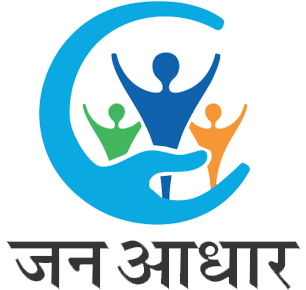 Draft
Strictly private and confidential
-1 About Rajasthan Jan Aadhaar
Jan Aadhaar Data Repository for Service Delivery
Jan Aadhaar Data Repository for Service Delivery
Jan Aadhaar Resident Data Repository is Family database having all socio economic parameters of families

 All public welfare benefits and services shall be notified under section 4 and section 14, and after authentication, beneficiaries data can be fetched from Jan-Aadhaar Resident Data Repository 

 Departments need to seed Jan Aadhaar Id in their databases and reverse seed those details in Jan Aadhaar through API. 

 Departments should not create any further database at its own level and use identity information/photograph of a family or any of its members available in Jan-Aadhaar Resident Data Repository to transfer public welfare benefits and delivery of services
-1 Jan Aadhaar Architecture
Legal Provisions for Data Sharing
8
Legal Provisions for Data Sharing
-1 Jan Aadhaar Architecture
Memorandum of Understanding with Jan Aadhaar Authority
Requesting Entity shall enter into MoU with JAA to integrate and fetch data from Jan Aadhaar Resident Data Repository. MoU shall have the purpose/intent to fetch data from Jan Aadhaar and also define the responsibilities of Requesting Entity for data security. 

 e-FA (Electronic Family Authentication) authentication facility 
To fetch family details, authentication and consent of Head of the Family need to be captured

 e-MA (Electronic Member Authentication) authentication facility
After capturing the authentication and consent of particular member of the family, details limited to that member can be fetched

 Maintain Consent Log of the Jan-Aadhaar ID holder
Consent of the Jan Aadhaar Id holder should be captured and log of such consents shall be maintained by the Requesting Entity and when required, same shall be made available to Jan Aadhaar Authority
Legal Provisions for Data Sharing
-1 Jan Aadhaar Architecture
5) Non Disclosure of Personal/Sensitive Data
Requesting Entity shall not disclose/share Personal/Sensitive information fetched from Jan Aadhaar further with any application/API/Portal

6) Data Masking 
Requesting Entity shall display/print/publish any sensitive information like Aadhaar/Bank Account/Mobile Number fetched from Jan Aadhaar in masked format

7) Security Audit/VAPT
Applications/portals using Jan Aadhaar API’s shall conduct Security Audit/VAPT periodically and report shall be submitted to Jan Aadhaar Authority

8) Audit by Jan Aadhaar Authority
Access shall be provided to Jan Aadhaar Authroity (JAA) or any agency appointed by JAA to conduct audit of Application/Portal/Source Code/Database to ensure data security
-1 Jan Aadhaar Enrolment Process
Prerequisites for Jan Aadhaar Integration
13
Prerequisites for Jan Aadhaar Integration
-1 Jan Aadhaar Enrolment Process
1. Identify Parameters
Departments must identify the parameters required for fetching data from the Jan Aadhaar system. 

2. Procure Digital Signature
Departments must procure Class-III digital signature of the nodal authority

3. Share Encryption Certificate
Department should have public and private encryption certificate. The department will share its public key with Jan Aadhaar for encryption purposes and will use private key for decryption.

4. IP Address whitelisting
Provide IP Addresses of the server to whitelist to access Jan Aadhaar API’s.

5. Raise On boarding Request
Fill on boarding request form through SSO Id. Request will be approved by the Jan Aadhaar Authority. Public Key, App Code and Scheme Code will be provided for Jan Aadhaar integration.
-1 Jan Aadhaar Enrolment Process
Steps to Consume Jan Aadhaar API
13
Steps to Consume Jan Aadhaar APIs
-1 Jan Aadhaar Enrolment Process
Step 1: Sign the Request
Create a JSON object and digitally sign it using your private RSA key
Append the signature in the "signature" field
Step 2: Encrypt the Payload
Encrypt the entire JSON including the signature using AES (symmetric key)
Encrypt the AES key using the Jan Aadhaar’s RSA public key
Send Encrypted Request to Jan Aadhaar
Step 3: Wrap the Payload
Wrap AES Encrypted JSON string with RSA Encrypted AES Key in Base 64
Step 4: Response
The department will receive an encrypted and signed response in same format mentioned in Step 1 to Step 3
-1 Jan Aadhaar Enrolment Process
Fetch Data from Jan Aadhaar
13
Fetch Data from Jan Aadhaar
-1 Jan Aadhaar Enrolment Process
First API Call: Fetch Member List
Request Parameters – App Code, Scheme Code, Transaction Id, Jan Aadhaar Id/Enrollment Id
Response Parameters – App Code, Scheme Code, Transaction Id, Masked English Name, Jan Aadhaar Member Id
Second API Call: Generate OTP
Request Parameters – App Code, Scheme Code, Transaction Id, Member Id
Response Parameters - App Code, Scheme Code, Transaction Id, TID, Status, Response Code, Message
Third API Call: Validate OTP and Fetch Requested Data
Request Parameters – App Code, Scheme Code, Transaction Id, TID, OTP
Response Parameters - App Code, Scheme Code, Transaction Id, TID, Status, Response Code, Message, Parameters decided to be shared from Jan Aadhaar (if OTP validated successfully)
-1 Jan Aadhaar Enrolment Process
PI Auth through Jan Aadhaar
13
Personal Identity (PI) Auth
-1 Jan Aadhaar Enrolment Process
This API will be used to validate personal details stored in the Department Database through Jan Aadhaar

 Jan Aadhaar Id/Enrollment Id/Jan Member Id any one id must be passed to validate details in Jan Aadhaar Resident Data Repository 

 Apart from the Id mentioned in Point No. 2, user can push any of the parameters mentioned below to validate information in Jan Aadhaar
Aadhaar Reference Id
Name English (Exact Match)
Gender (M/F/T)
Date of Birth (DD/MM/YYYY)
Bank Account No.
 IFSC Code
Mobile No.
Father Name English (Exact Match)
Mother Name English (Exact Match)
Spouse Name English (Exact Match)

Response True/False will be provided
-1 Jan Aadhaar Enrolment Process
Reverse Seeding in Jan Aadhaar
13
Entitlement Seeding API
-1 Jan Aadhaar Enrolment Process
Departments need to seed Jan Aadhaar Id/Jan Member Id in their databases. 

Subsequently, departments need to push mapping of Department Entitlement Id and Jan Aadhaar Id/Member Id in Jan Aadhaar API.

Below parameters need to be pushed in Jan Aadhaar API
Doc/Scheme Type
Entitlement/Certificate Id
Jan Aadhaar Id
Jan Aadhaar Member Id
Certificate Issue Date
Certificate Expiry Date
Certificate Value
Beneficiary Name
Certificate eVault Doc Id
Status
Issued By

Example – Caste/Bonafied Certificate Seeding in Jan Aadhaar on real time basis
Cash DBT Transactions PUSH API
-1 Jan Aadhaar Enrolment Process
Cash DBT Transactions 
Departments must push successful Cash DBT Transactions in Jan Aadhaar. These transactions data will be used for the family level DBT consolidation.

Below are the parameters which need to be pushed to Jan Aadhaar.

Transaction Id - Unique Transaction Id
Scheme Code – To be provided by Jan Aadhaar during Scheme Onboarding/Integration
Entitlement Id – Department Beneficiary Id
Entitlement Member Id in Case of Family Scheme, Department Member Id
Jan Aadhaar Id
Jan Aadhaar Member Id
Transaction Mode - AD (Aadhaar Based Payment)/AC (Bank Account Based Payment)
Aadhar Id/Ref Id – In case of Aadhaar based payment, this is mandatory
Bank Account No. – In case of Bank Account based payment, this is mandatory
IFSC - In case of Bank Account based payment, this is mandatory
MICR – Non mandatory field
Payment Amount – DBT Transaction amount in Rupees
Payment Date – Transaction Date (dd/mm/yyyy)
Non Cash DBT Transactions PUSH API
Non Cash DBT Transactions
Departments must push successful Non Cash DBT Transactions in Jan Aadhaar. These will be used for the family level DBT consolidation.

Below are the parameters which need to be pushed to Jan Aadhaar.

Transaction Id - Unique Transaction Id
Scheme Code – To be provided by Jan Aadhaar during Scheme Onboarding/Integration
Entitlement Id – Department Beneficiary Id
Entitlement Member Id in Case of Family Scheme, Department Member Id
Jan Aadhaar Id
Jan Aadhaar Member Id
Items
Quantity (Ex. 10)
Commodity (Ex. Rice)
Unit (Ex. Kg.)
Aadhar Id/Ref No.

Note: Multiple Items can be pushed against one transaction in the API
             For Composite Schemes, data can be pushed in Cash and Non Cash both APIs against different Txn Id’s
-1 Jan Aadhaar Enrolment Process
THANK YOU
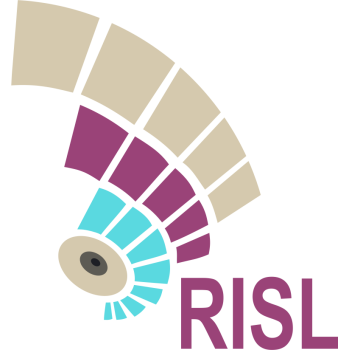